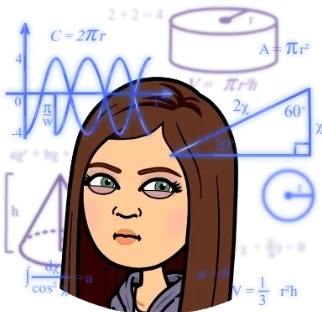 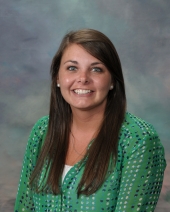 Ms. Pettis
	Math Teacher
	Room 105
(Main Hall)
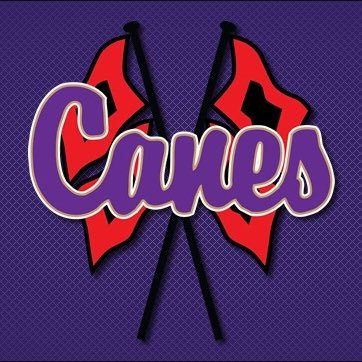 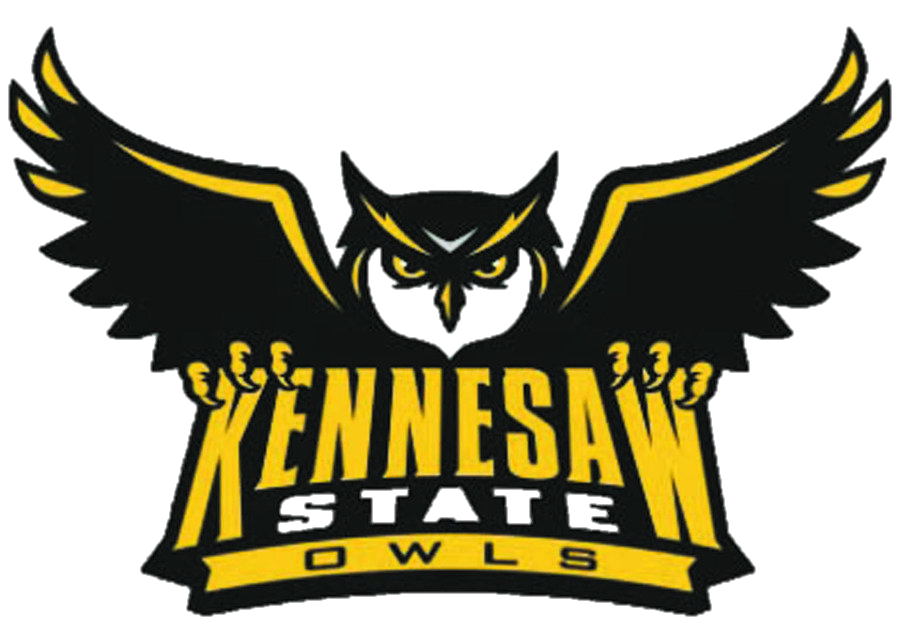 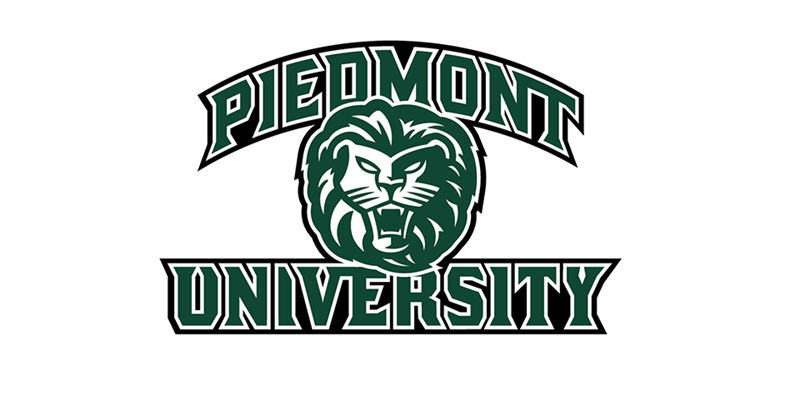 MA Math Ed 2019
EdS Curriculum & Instruction 2021
BS Math Ed 2015
Gifted Endorsement 2018
I have been teaching since 2015
(All years at CHS)
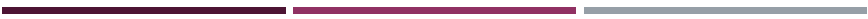 My Family
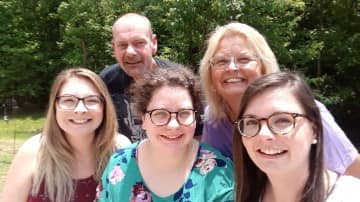 My sisters and I at the Backpack Buddies 5K 
2019
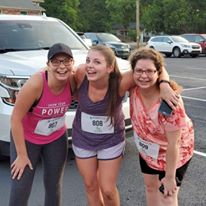 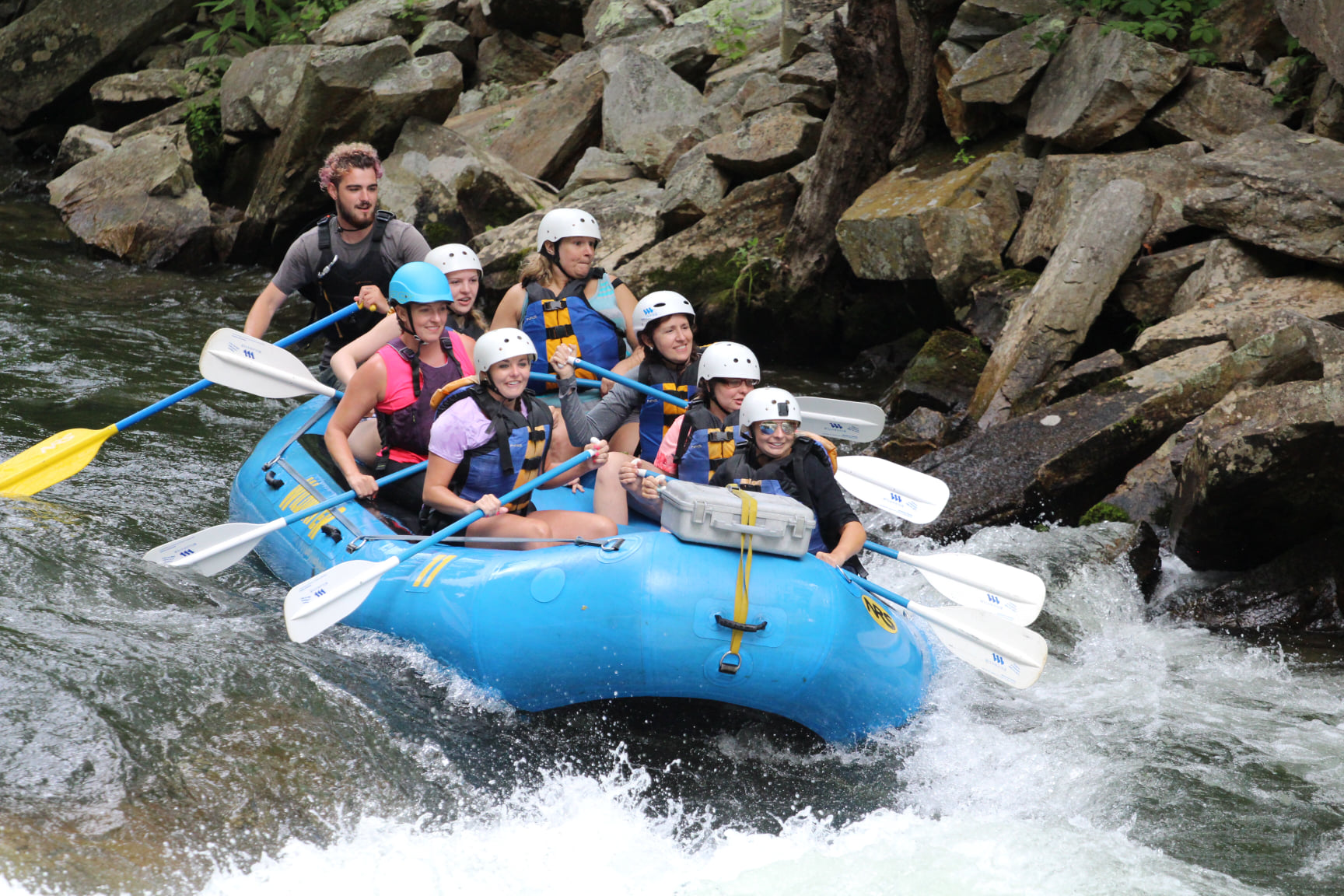 My stepdad, mom, sisters, and I 
2020
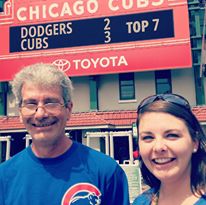 ………………………………………….…
Dad – Dairy Manager for Kroger
Mom – Administrative Assistant for Kroger
Stepdad – Truck Driver for Southeastern Freight 
Twin (Ashley) – Middle School Math Teacher
Little Sister (Amanda) – Dental Assistant

CAN YOU GUESS WHO MY TWIN IS??? 
Nantahala River Rafting 2021
CAN YOU GUESS WHO MY TWIN IS???
My dad and I at 
Wrigley Field 2018
My Doggie: Charlie
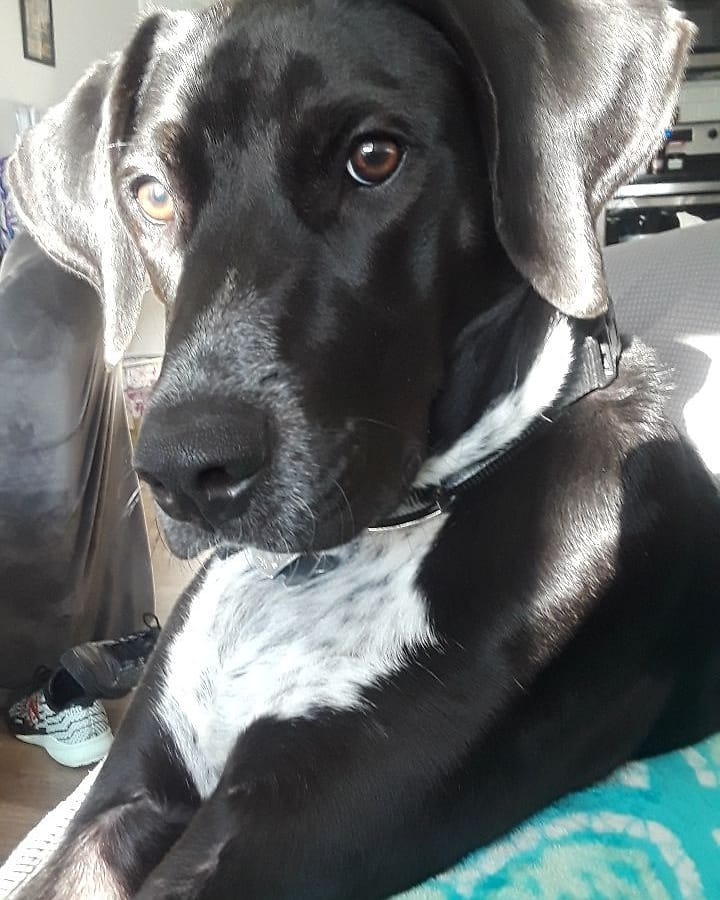 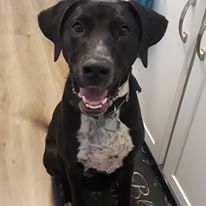 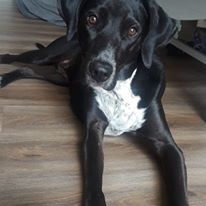 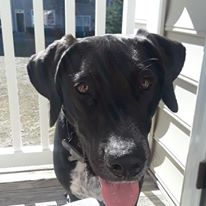 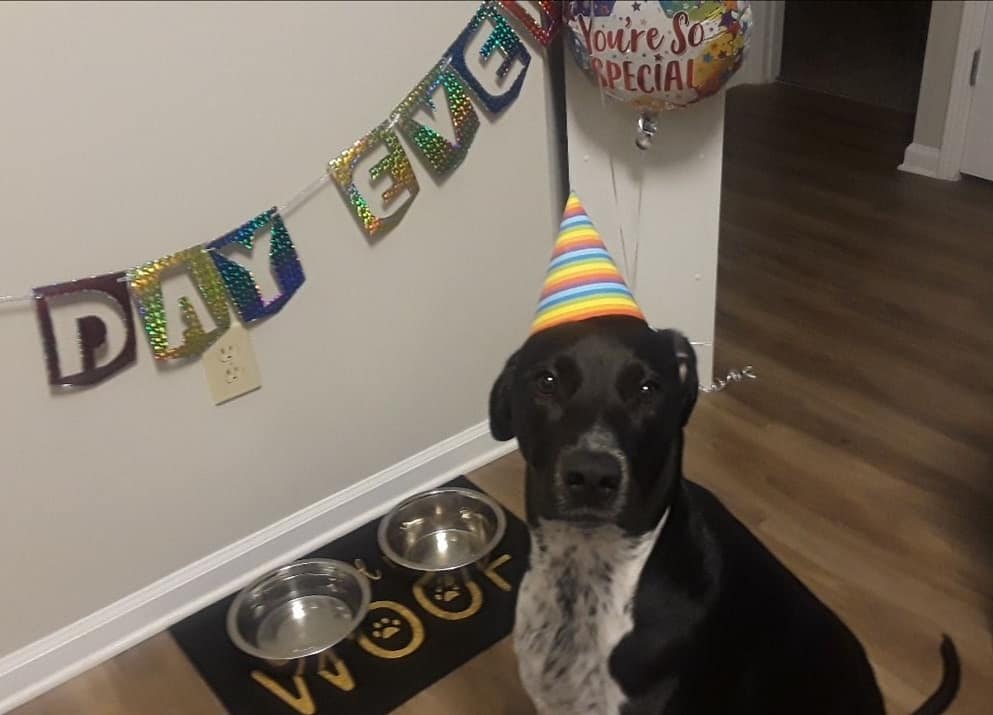 Yes, I am that crazy dog mom who goes all out for Charlie’s “Gotcha Day!”
(He hated it by the way!)

Charlie is two years old, and he is struggling with me going back to work 
Hobbies
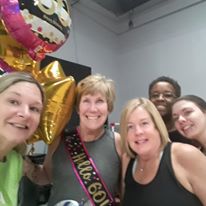 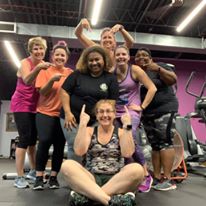 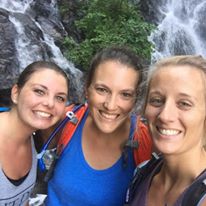 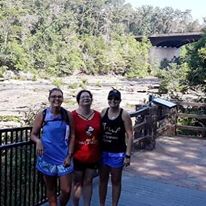 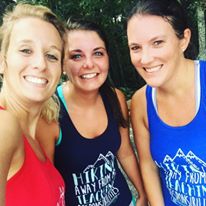 I wake up every morning at 4:30 AM to workout with these crazies! 
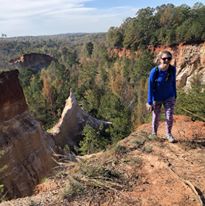 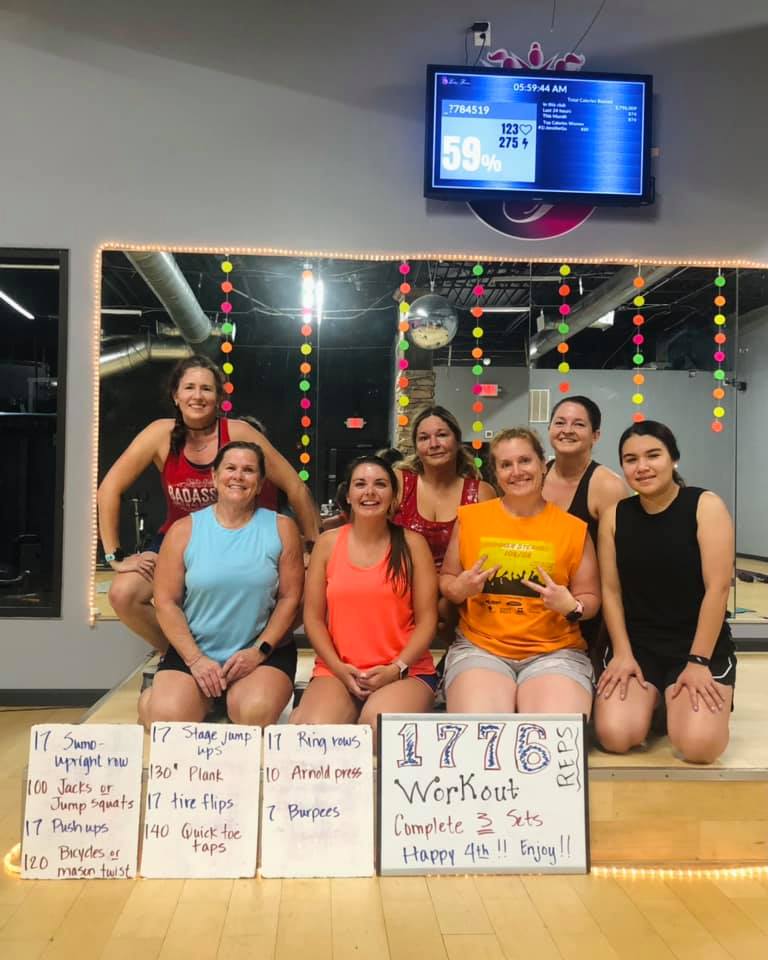 Hiking is my favorite activity, especially with my hiking buddies Mrs. Collier and Mrs. Chapman!